Сакрални предмети и богослужбене књиге
Час систематизације
[Speaker Notes: NOTE:
To change the  image on this slide, select the picture and delete it. Then click the Pictures icon in the placeholder to insert your own image.]
Свете сасуде
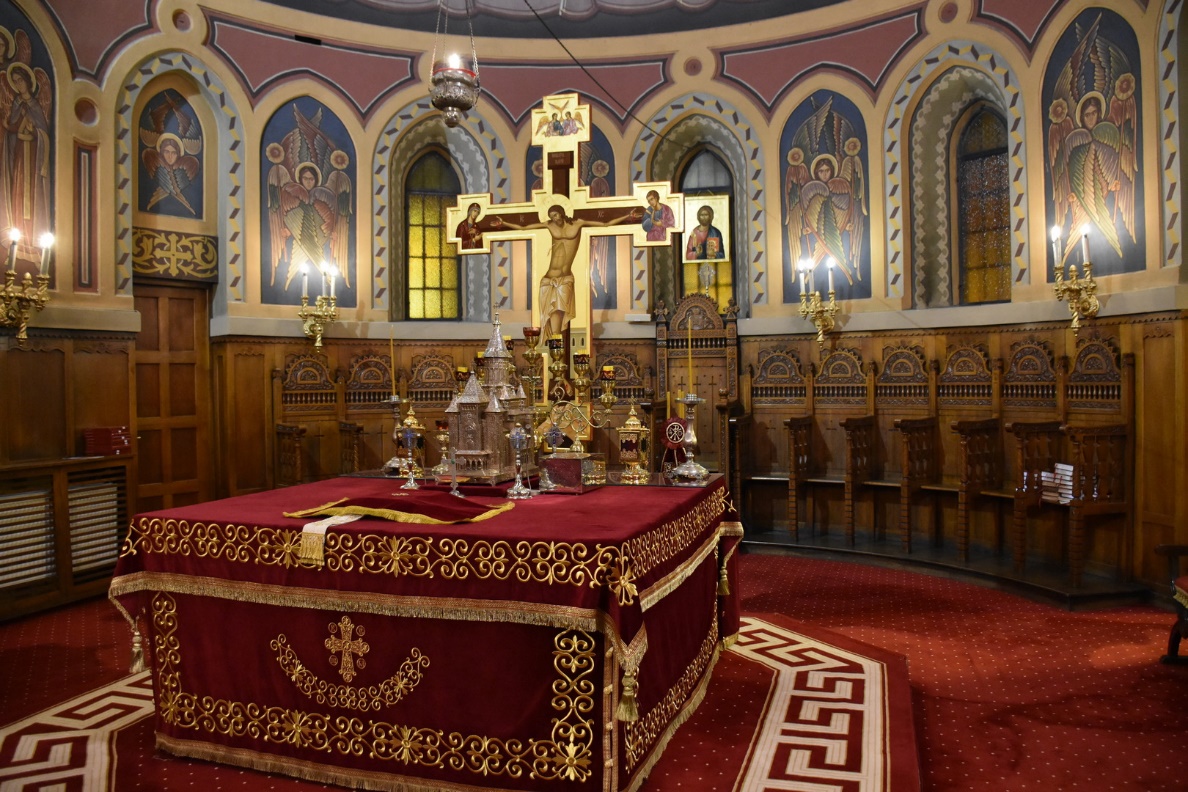 Сасуде су предмети који се користе на богослужењу.
Свети престо је најважнији дио цркве.
То је сто у облику коцке, направљен од камена или дрвета.
На њему се приноси хљеб и вино који на литургији постају Христово тијело и крв.
На часном престолу налази се антиминс.
Антиминс је четвороугаоно платно на коме је представљено Христово полагање у гроб. 
Антиминс садржи мошти светитеља и потпис епископа који га је осветио.
Он представља дозволу свештеницима и народу да могу да служе литургију у том храму.
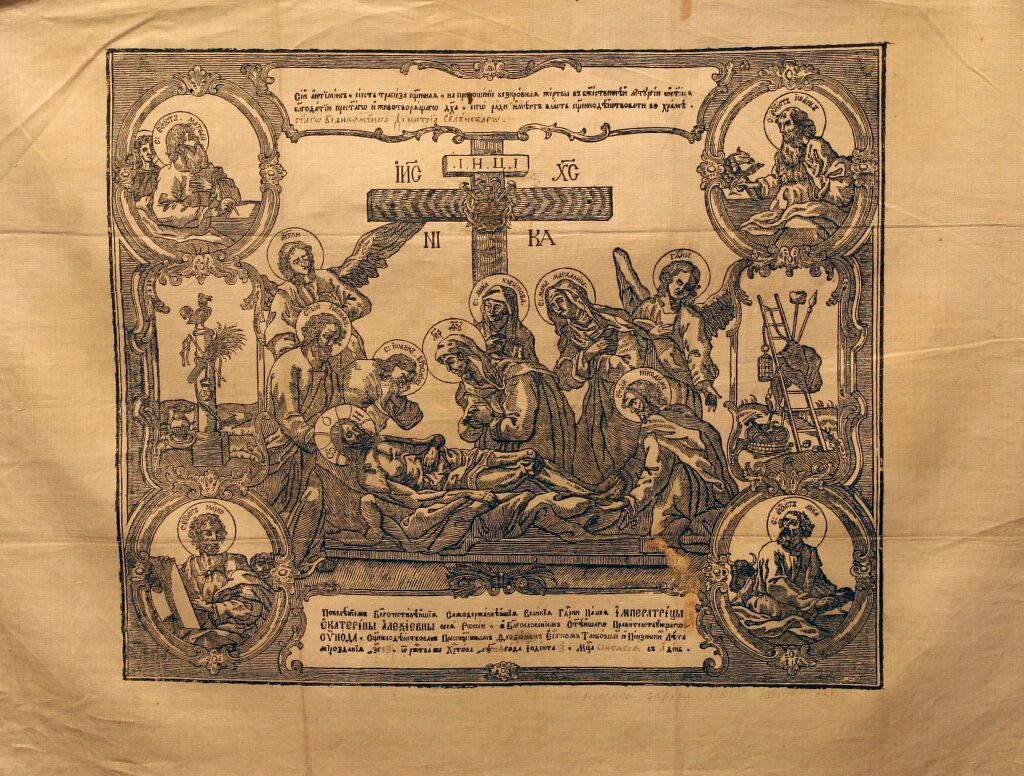 Дарохранилица
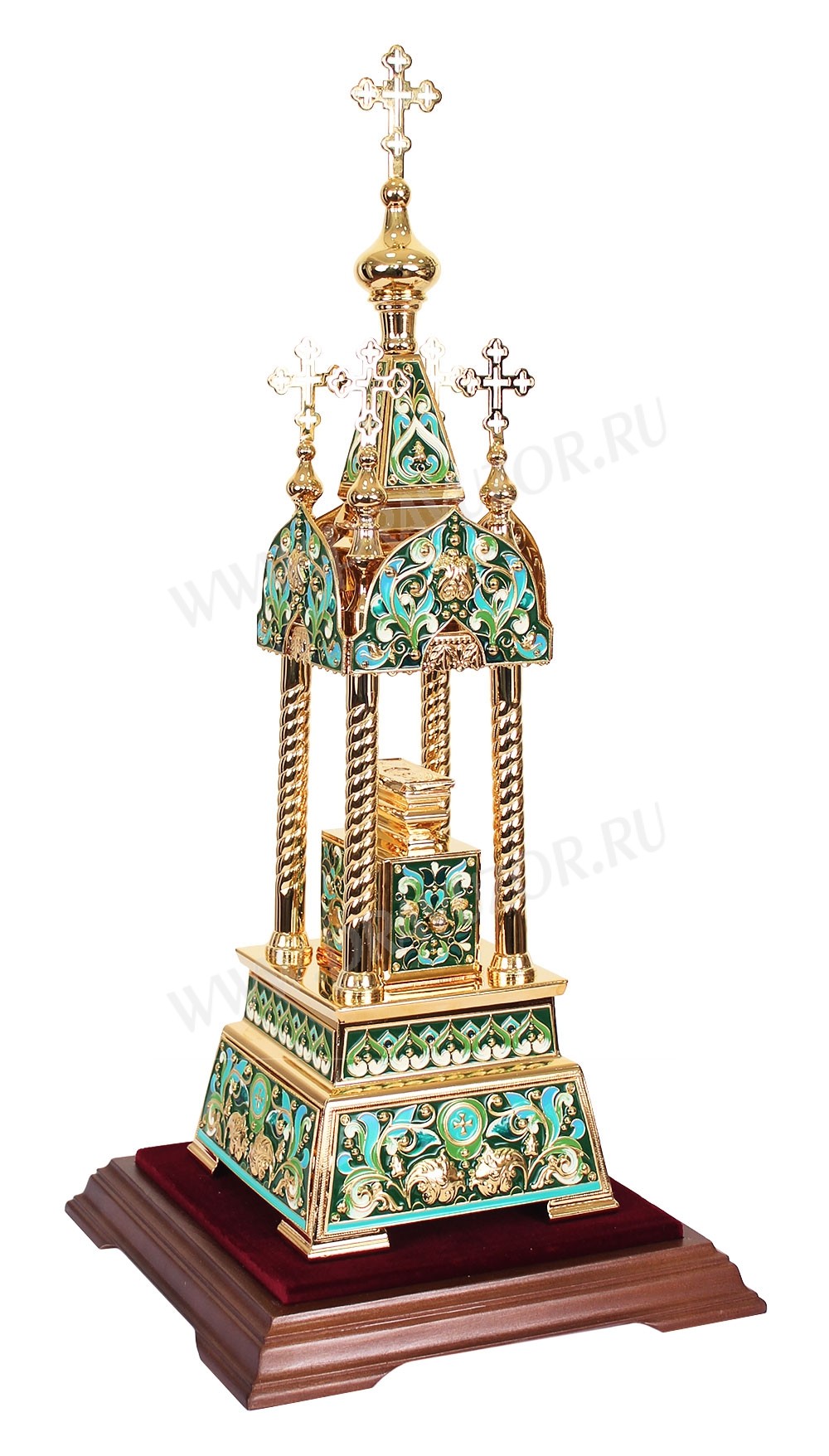 У дарохранилици чува се причешће за болеснике.
Свете сасуде
Путир
Дискос
Звјездица
Копље
Кашичица
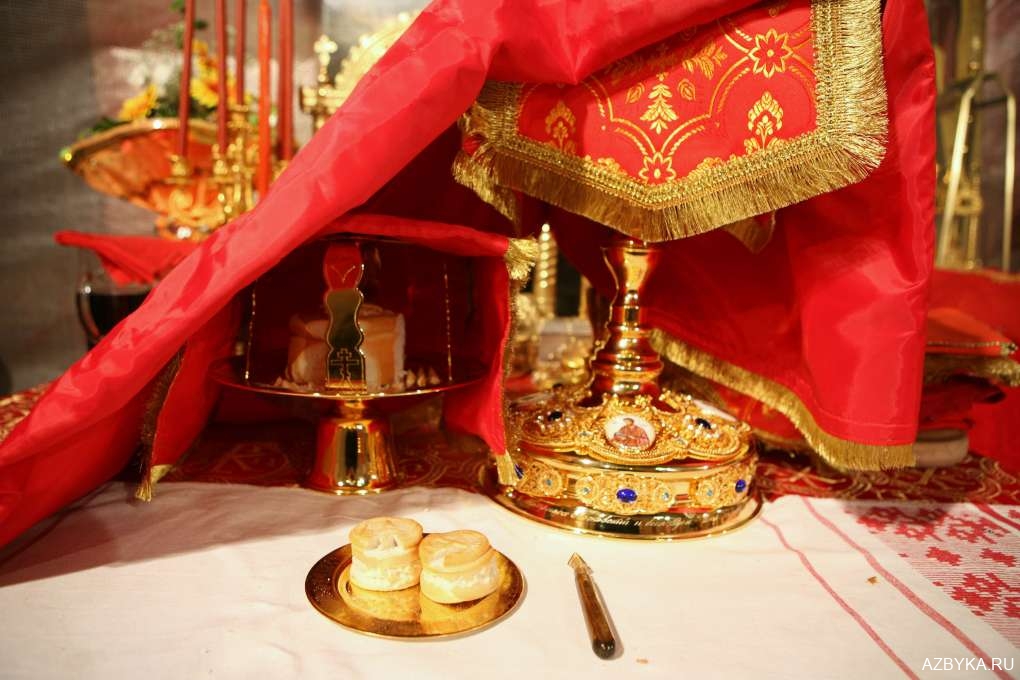 Путир
Покривачи
Дискос
Копље
Богослужбене одежде
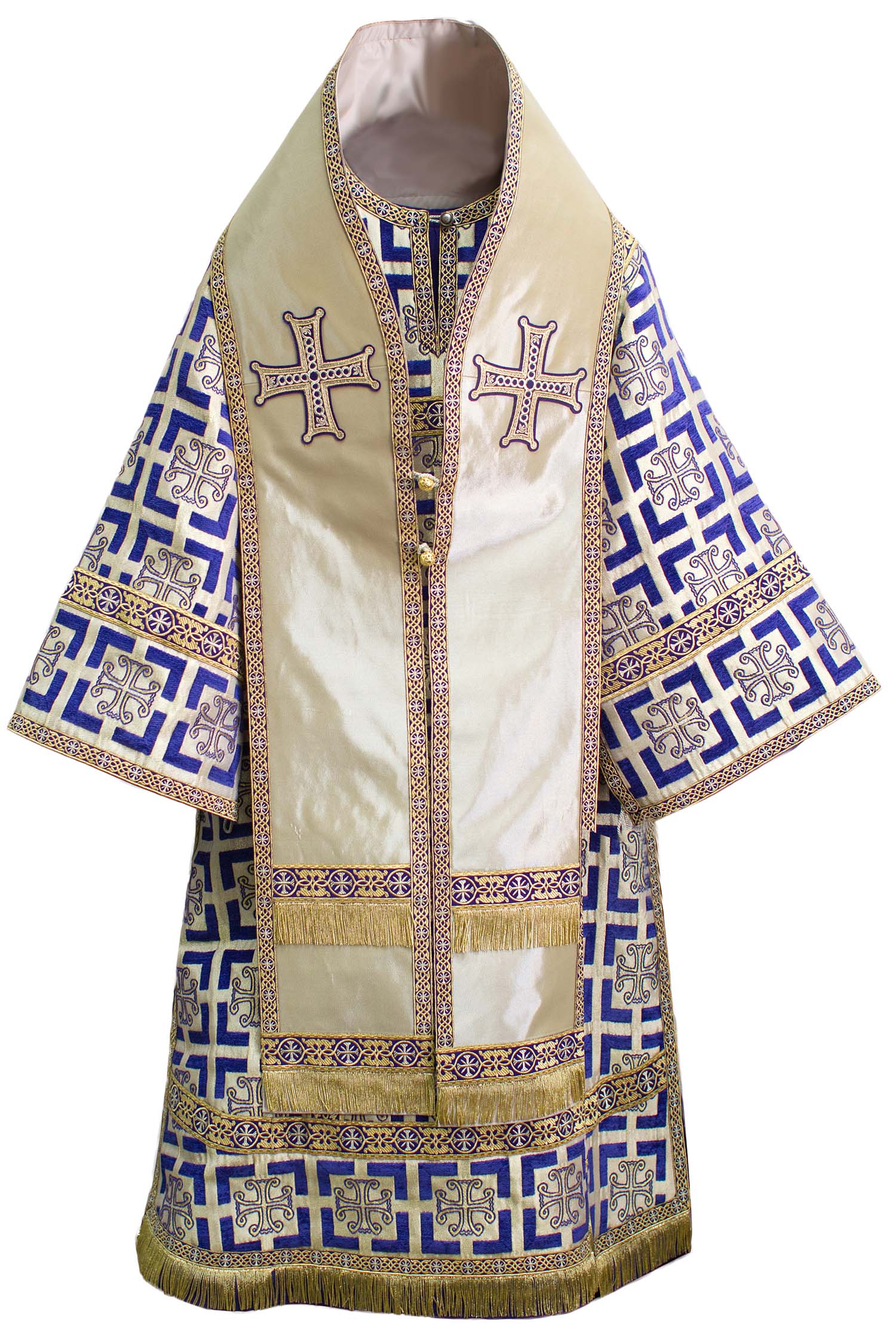 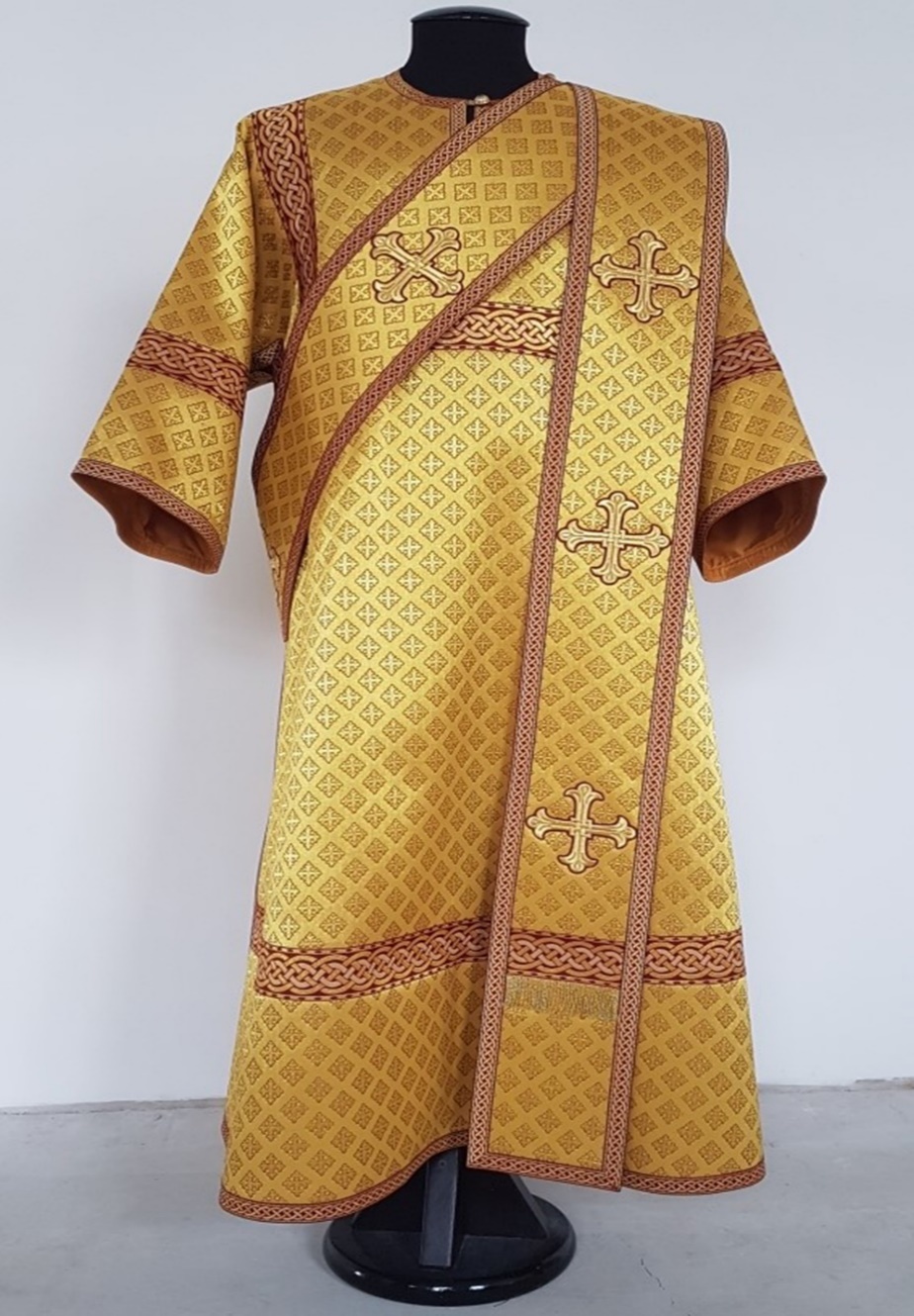 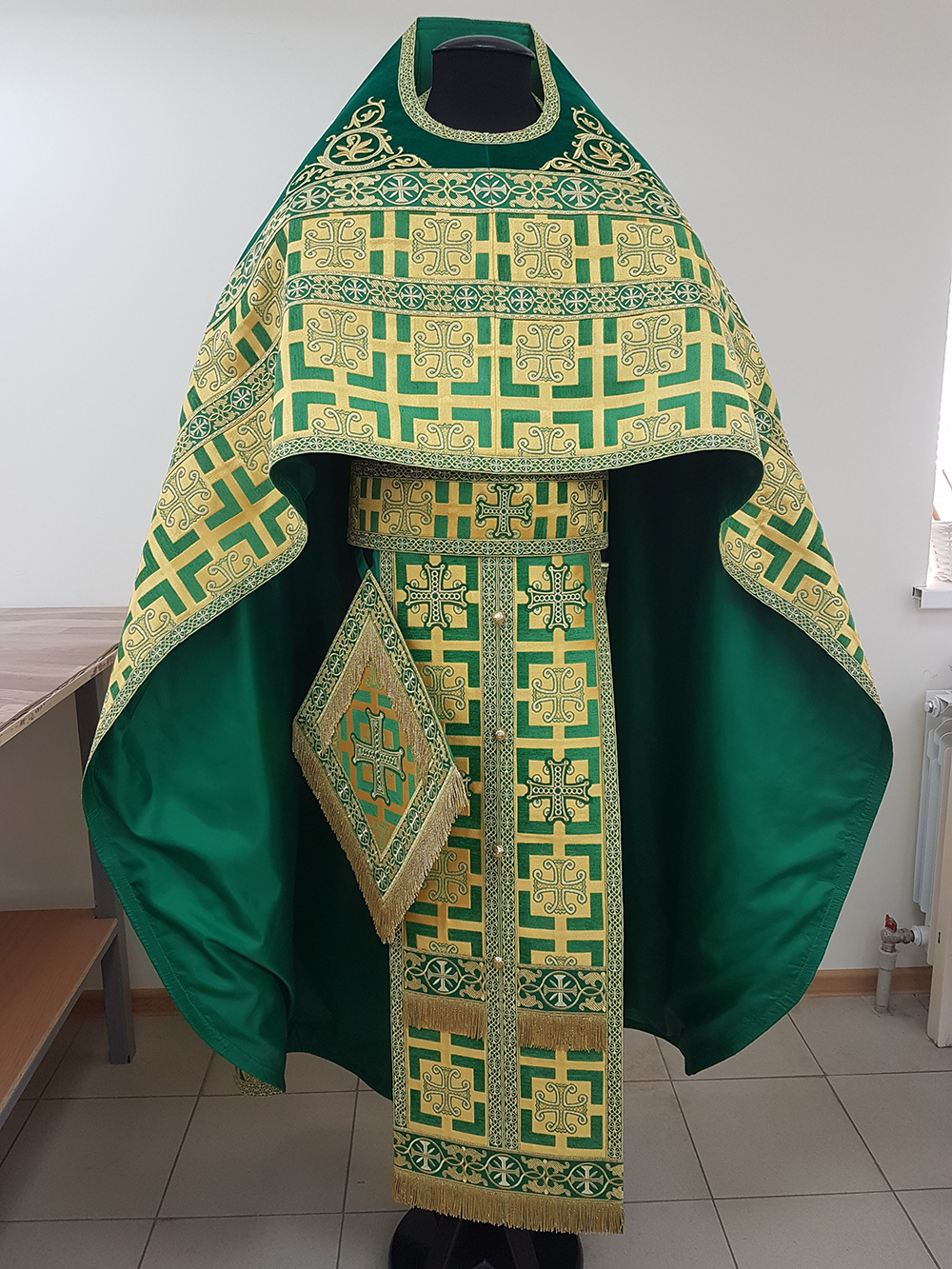 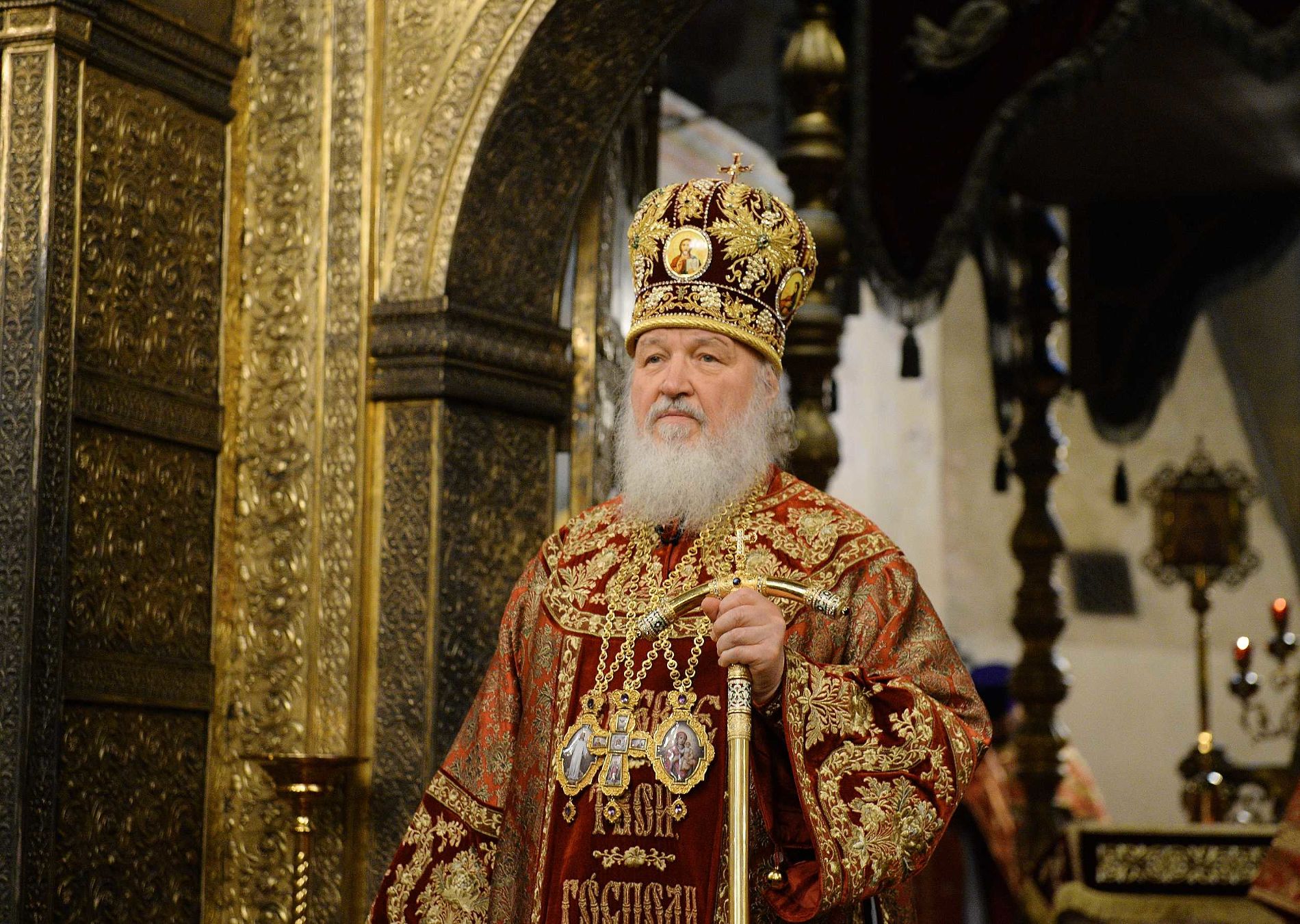 Богослужбене књиге
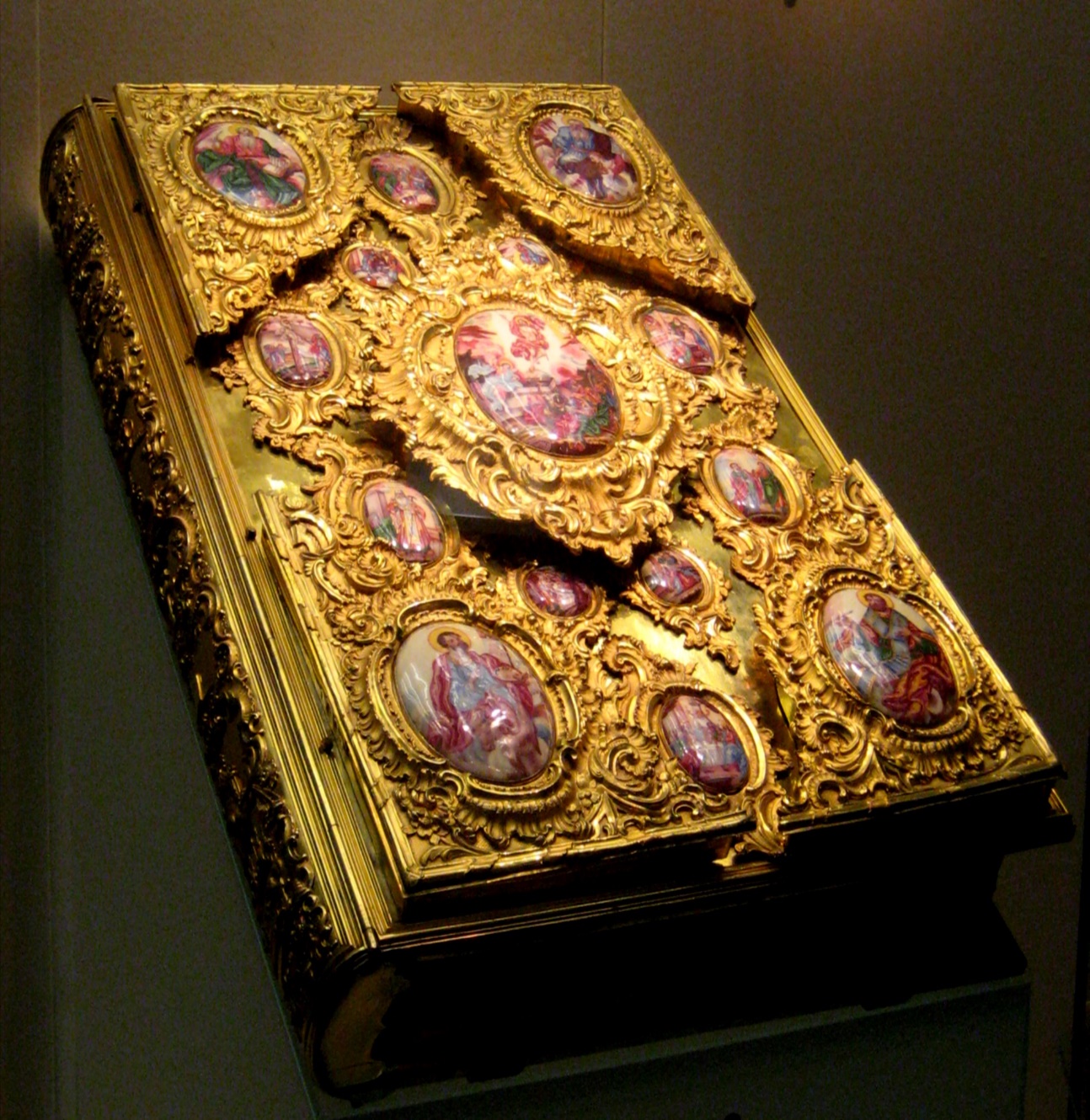 Књиге које се користе на богослужењу називају се богослужбене књиге. 
Најважнија богослужбена књига је Јеванђеље.
Јеванђеље значи „радосна вијест“
Писци јеванђеља били су Христови апостоли, Матеј, Марко, Лука и Јован. 
У јеванђељима је описан Христов живот, дјела, смрт и васкрсење.
У књизи Апостола налазе се одјељци из Дјела светих апостола и посланица светих апостола Павла, Петра, Јакова и Јована.
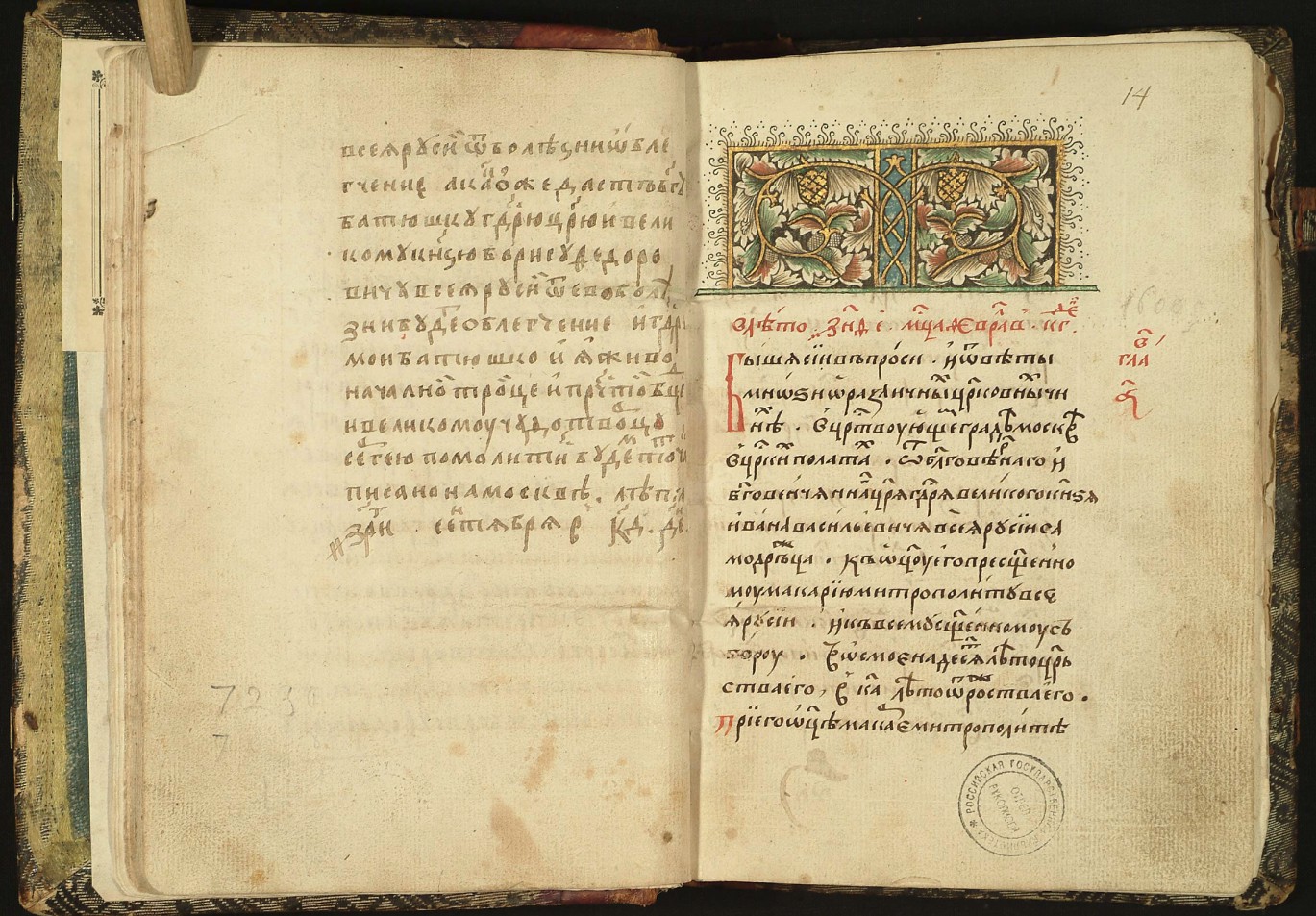 Старозавјетни одломци налазе се у књизи Паримејник.
Псалми се налазе у књизи Псалтир. 
У Октоиху се налазе пјесме у част Христовог васкрсења. 
У Великом посту се умјесто Октоиха користи Посни триод.
Од Васкрса до Педесетнице користи се Цвјетни триод. 
Минеј је књига у којој су записане службе за све свете који се празнују у току године. То су најобимније богослужбене књиге.
Србљак је богослужбена књига у којој се налазе службе Србима светитељима.
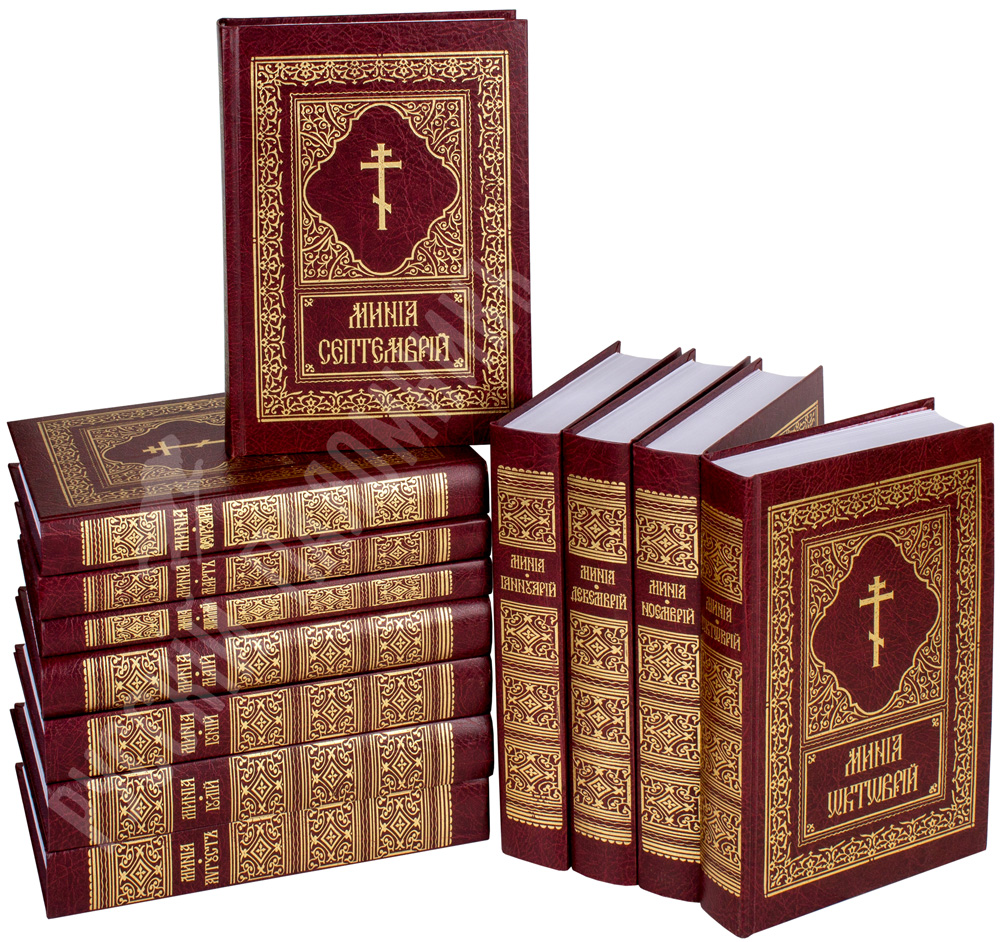 У Часослову су сабране молитве и псалми који се свакодневно читају на богослужењима.
У нашем народу, Часослови су били први буквари из којих су дјеца некада учила читање. 
Књига из које свештеници читају молитве назива се Служебник.
У Требнику се налазе молитве за разне потребе вјерника.
Свете иконе
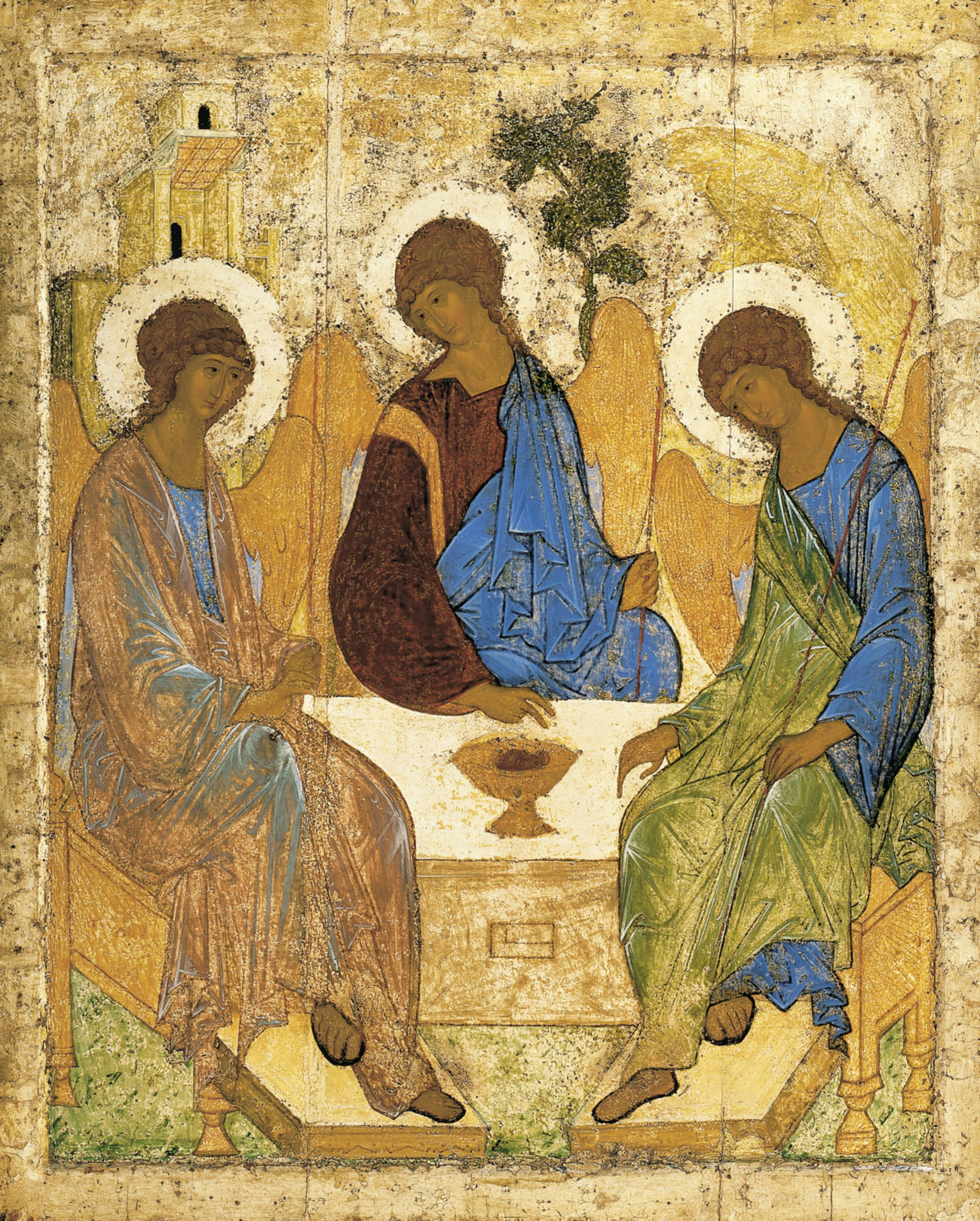 Ријеч икона значи лик, слика или образ.
Иконе показују да је Бог присутан у свијету.
Оне свједоче нашу вјеру да је Христос Бог који је постао човјек и због тога његов лик може да се представи на икони. 
Ми не обожавамо иконе, него кроз њих поштујемо Христа, Богородицу и свете Божије угоднике.
Ранохришћански симболи
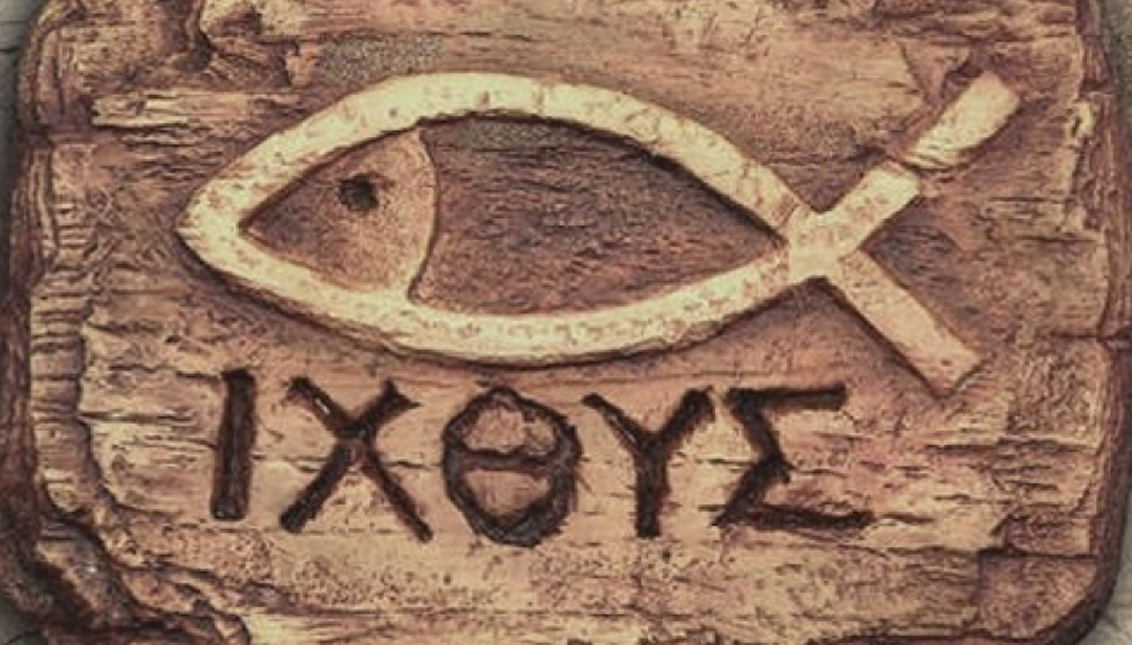 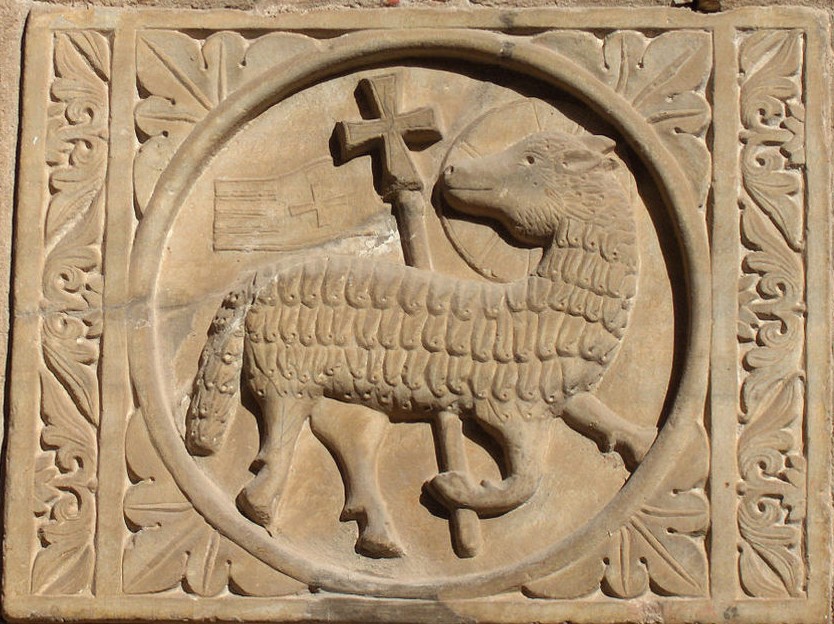 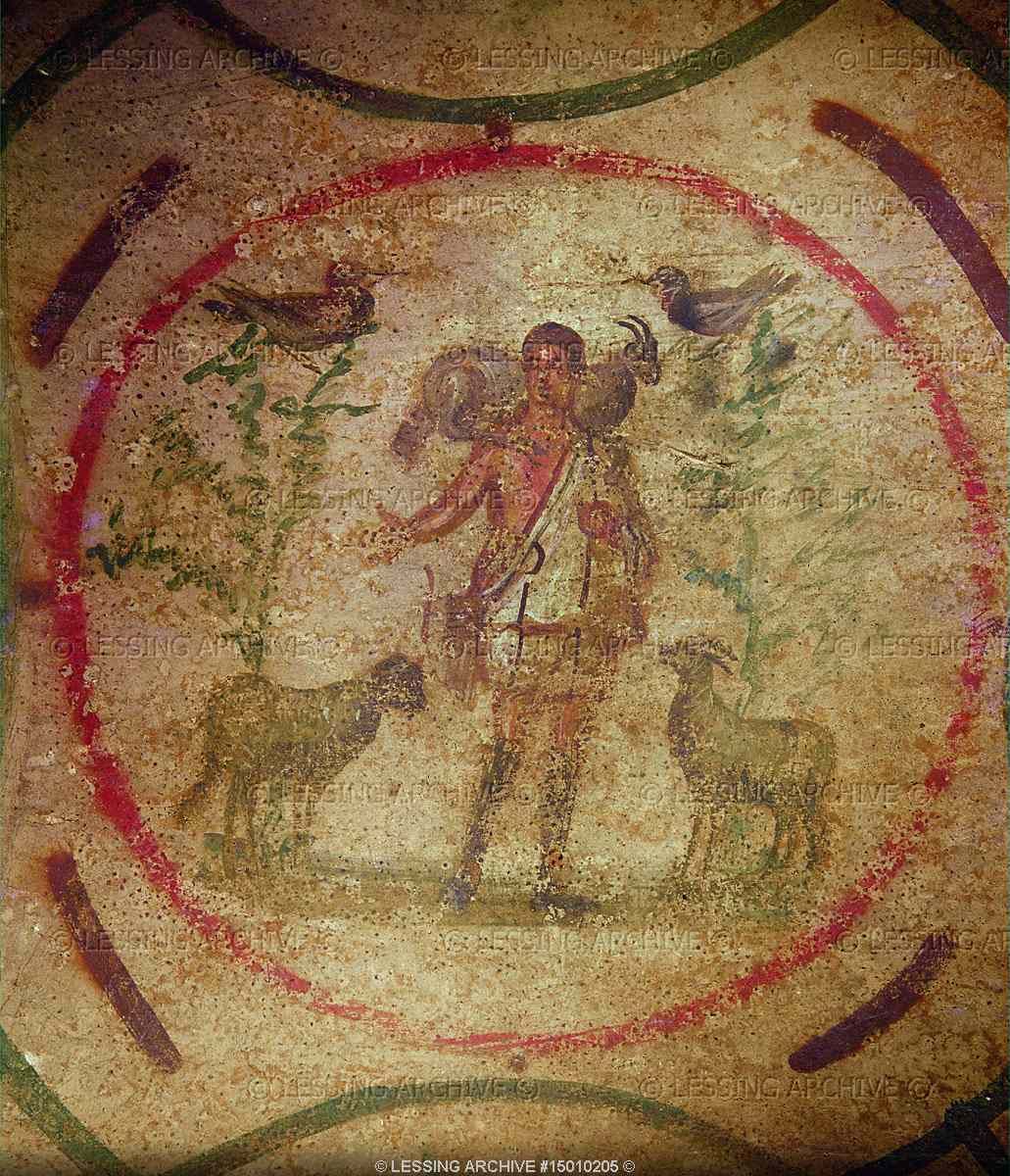